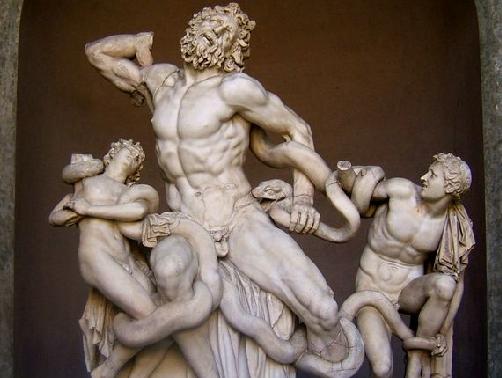 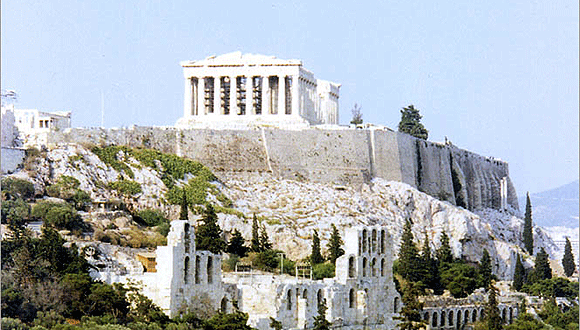 ÓKORI GÖRÖGORSZÁGTÖRTÉNETE
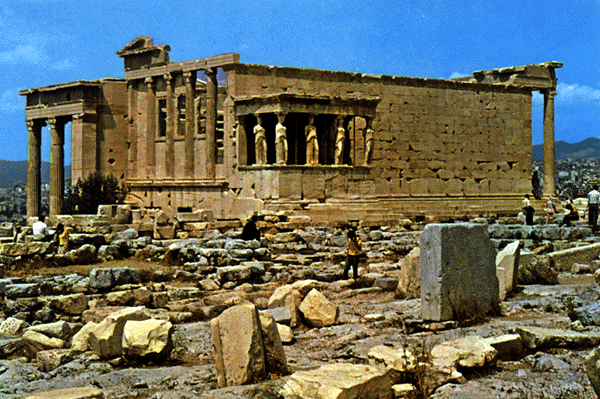 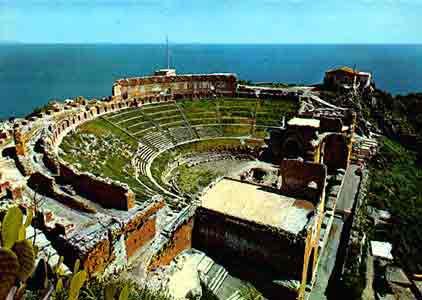 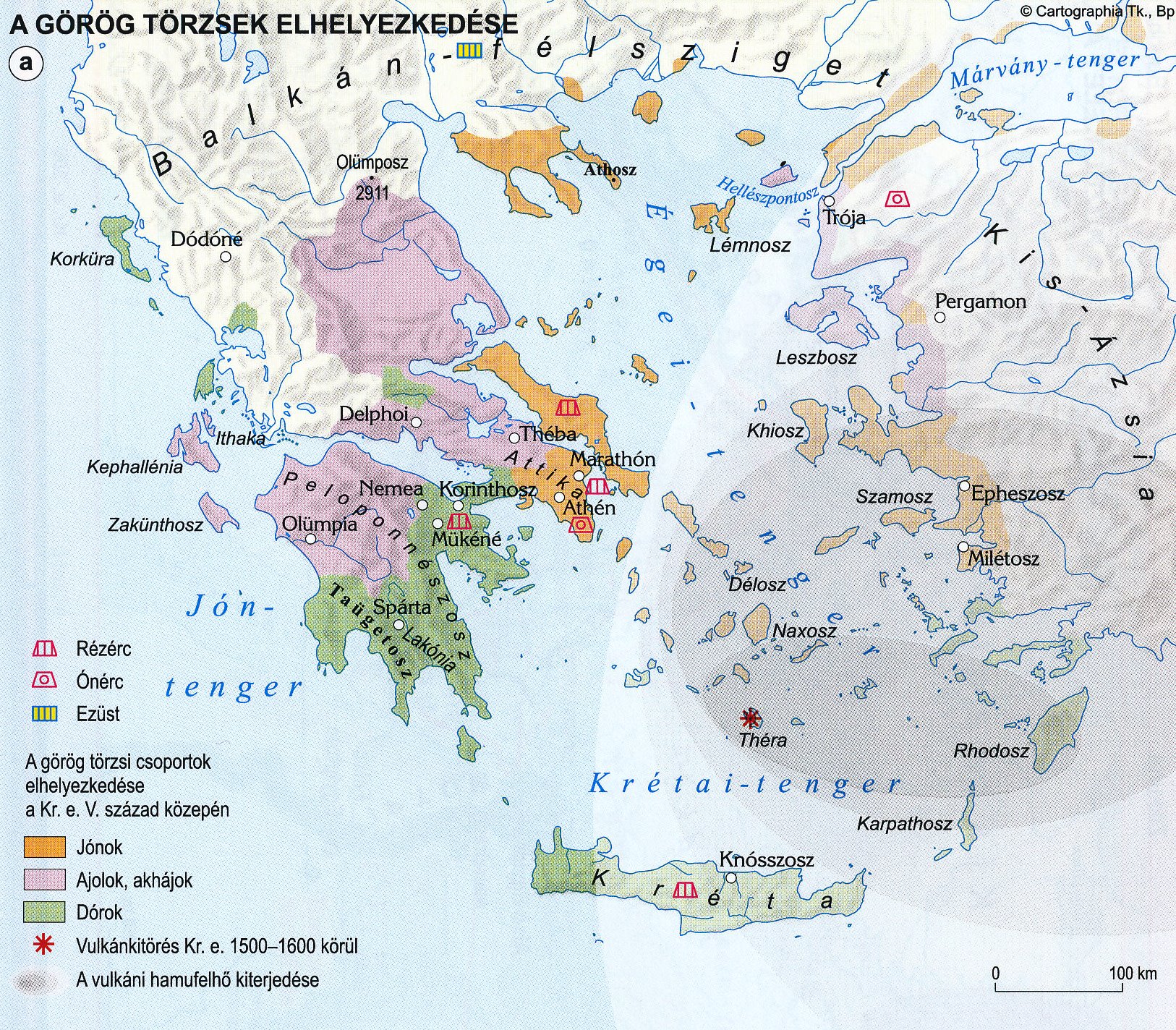 FÖLDRAJZI ELHELYEZKEDÉS
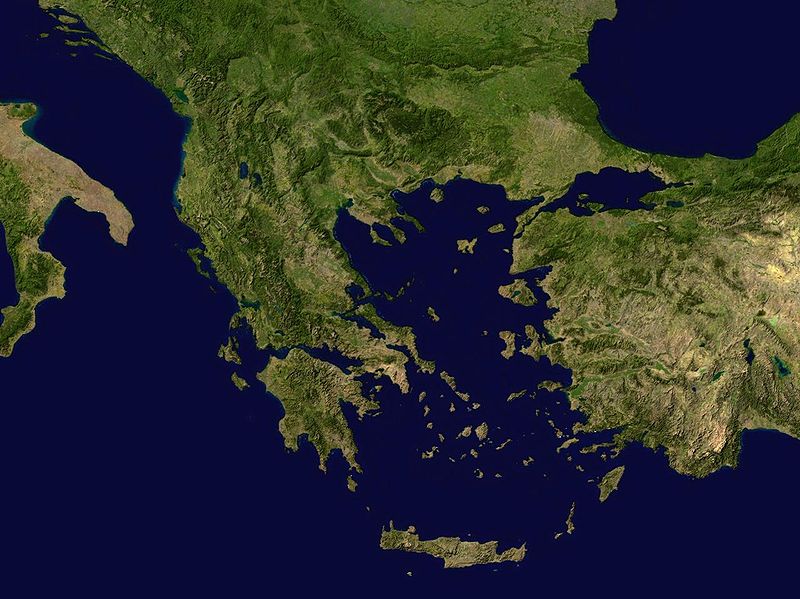 Az ókori Görögország nagyobb volt, mint a mai.
Hozzátartozott ugyanis:
- az egész Balkán-félsziget,
- az Égei-tenger szigetei, (a legnagyobb: Kréta),- valamint Kis-Ázsia tengerparti szakasza is.
Égei – tenger szigetvilága
Balkán-félsziget
Kisázsia nyugati partvidéke
Földközi - tenger
Poliszok
Hellász városai:
a Balkán hegyei között külön városállamok alakultak ki: ezek a poliszok.
Teljesen önálló városállamok külön királyokkal az élen (számuk kb. 500.)
Polisz: / városállam /: egy városias magból és a körülötte
elterülő falvakból álló önálló állam.
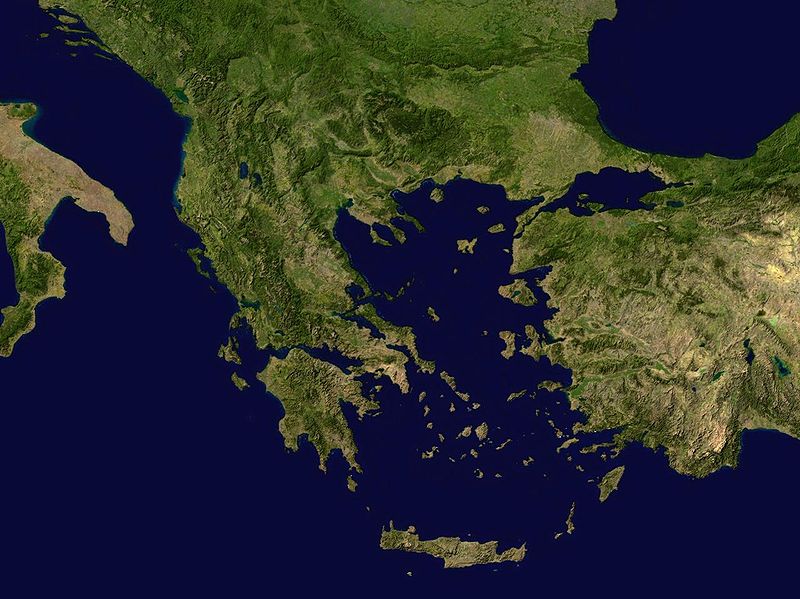 Fontosabb poliszok:
Mükéné: gazdag aranyleletek(pl. halotti maszk)
Trója: a faló mondája
Spárta: katonaállam
Athén: a demokrácia szülővárosa
Olümpia: az olimpiák színhelye
Delphoi: híres jóshely
Knosszosz: a labirintus városa (Minotaurosz)
Trója
Delphoi
Athén
Olimpia
Spárta
Műkéné
Knosszosz
Az ókori Hellász öröksége
Négyévente az egész világon milliók nézik a tévében az olimpiai versenyeket. 
Az olimpiai lángot minden alkalommal Olümpiában, az ókori versenyek színhelyén gyújtják meg. 
Kevés dologban ért egyet a világ valamennyi népe, ezek egyike az olimpiákon való részvétel.
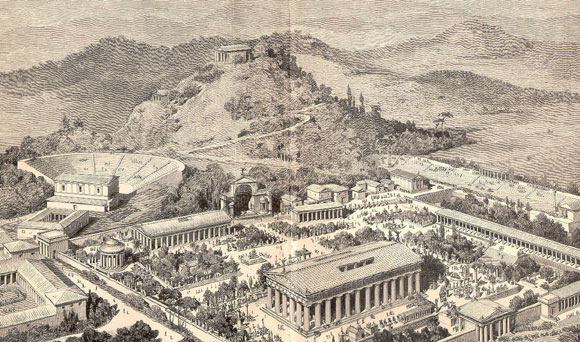 Az olimpiák eredete, története sok gondot okozott a történelem 
kutatóinak az elmúlt évezredek során.
Semmi biztosat nem lehet tudni arról, hogy mikor rendezték az első ókori játékokat, a fennmaradt írásos emlékek homlokegyenest mást mutatnak.
Az ókori olimpiák elképzelt, 
rekonstruált színhelye
Egy dolog biztos: megegyezéses alapon Kr. e. 776-tól, az első olimpiai győztes nevének ismeretétől számítjuk az antik Görögországból elindult mozgalmat.
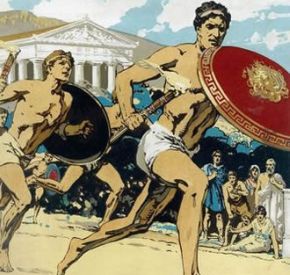 Eleinte a játékok egyetlen versenyszámból, a stadionfutásból álltak. 
A 14. olimpiától kezdve a kétszeres stadionfutás, majd a fegyveres futás, a birkózás, a pentatlon, az ökölvívás, a kocsiversenyek, valamint a pankráció és a lóverseny került fel a programba.
Fegyveres stadion futás volt azegyik első versenyszám
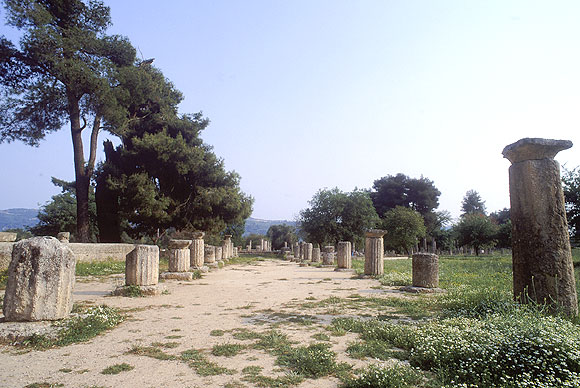 A versenyek színhelyére vezető út
A két olimpia között eltelt időt olimpádnak nevezték, ami egy idő után időszámítási alap is lett. Az ókori olimpiai játékok népszerűsége csak folyamatosan emelkedett.
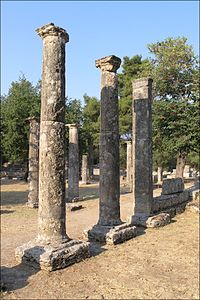 A játékokban a vallásnak is jelentős szerepe volt, áldozatokat mutattak be és ünnepségeket celebráltak Zeusz, és az isteni hős, Olümpia mitikus királyának a tiszteletére.
Az ókori játékokon csak férfiak vehettek részt a versenyszámokban, és valamennyi sportoló meztelenül versenyzett az olimpián. A győzteseknek nem csak az első helyért járó dicsőség járt, hanem egy olajfaágból font koszorúval is megkoronázták
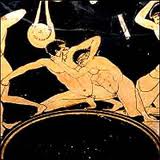 A versenyekgyőzteseitkerámiákonis megörökítették
Az atléták itt edzettek a versenyekre
Az olimpia eszmeiségének felélesztése
A Nemzetközi Olimpiai Bizottság (NOB) 1894-ben jött létre a francia Pierre de Coubertin kezdeményezésére. A NOB lett az „olimpiai mozgalom” szíve, az egymás után alakuló nemzeti olimpiai szervezetek összefogója.
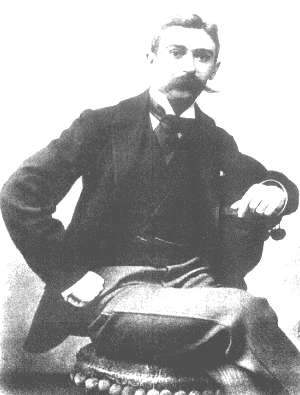 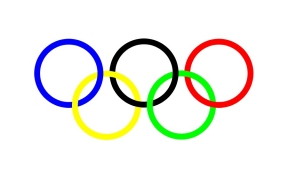 Az 1896. évi nyári olimpiai játékok, hivatalos nevén az I. nyári olimpiai játékok egy több sportot magába foglaló nemzetközi sportesemény volt.
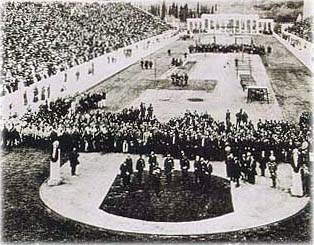 Pierre de Coubertin (1863 - 1937) francia pedagógus, történész, sportvezető, a Nemzetközi Olimpiai Bizottság egyik alapítója, egykori elnöke.
Megnyitó ünnepség Olympiában1896-ban
Az első NOB által rendezett olimpián kevesebb, mint 250 sportoló vett részt, ami a modern korban ugyan kevésnek számít, csakúgy, mint az olimpiai sportágak száma. Mindössze kilenc sportág szerepelt a programban: atlétika, birkózás, kerékpározás, sportlövészet, súlyemelés, tenisz, torna, úszás és vívás.
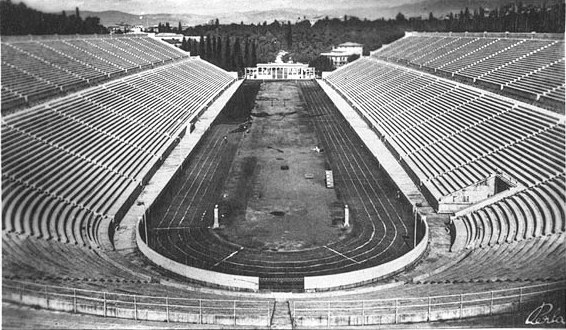 Az 1896-os Athéni olimpia színhelye
A kezdeti, 1896-os 14 ország 241 résztvevőjéről az olimpiai játékok versenyzőinek száma 2008-ra elérte a 205 ország 11 028 sportolóját.
Az olimpiai láng meggyújtása azókori hagyományok alapján történik
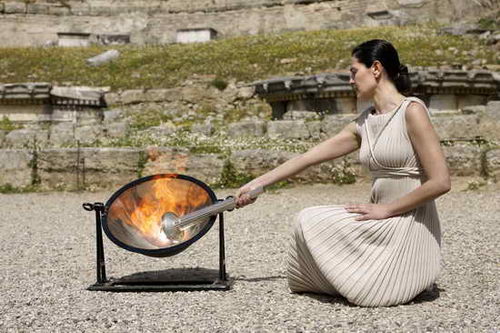 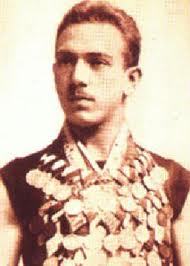 Hajós Alfréd (1878 - 1955)  gyorsúszó, labdarúgó, újságíró, az első magyar olimpiai bajnok. A „Magyar delfin”.